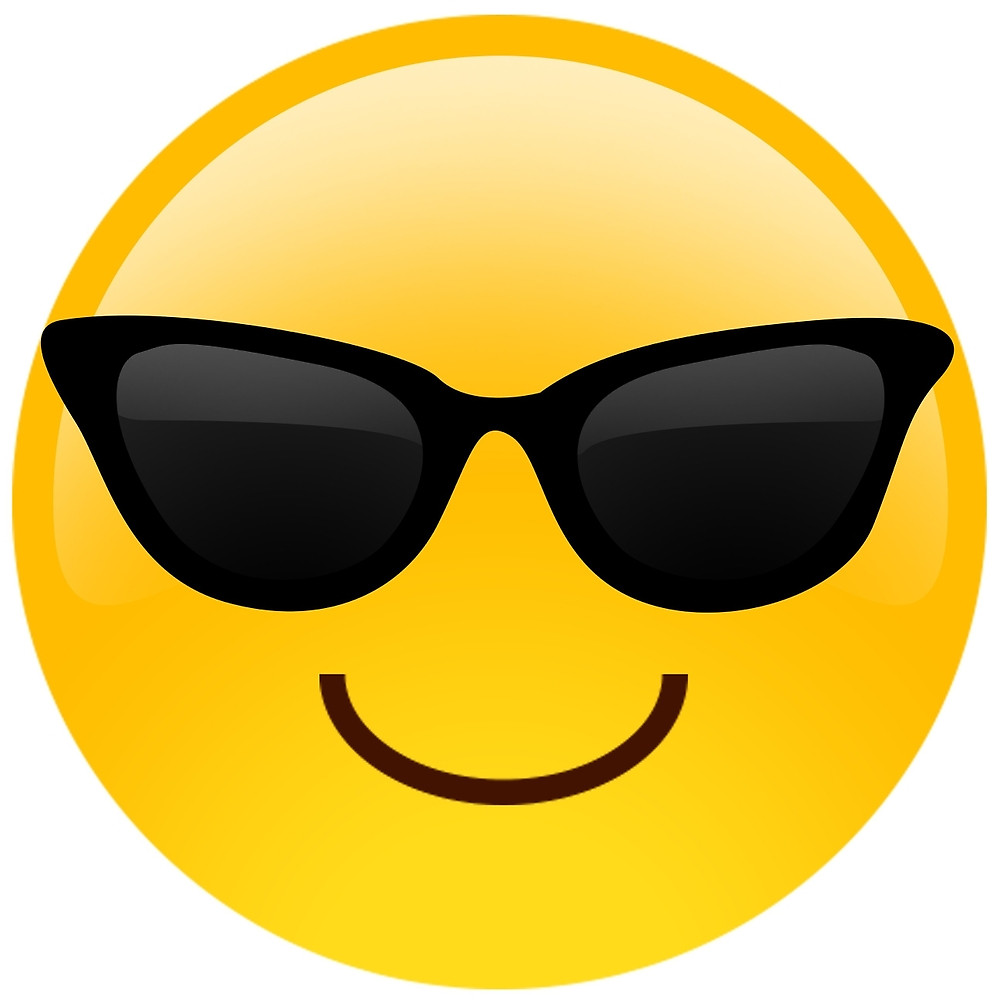 COOL Study Adverse Event (AE) and Serious Adverse Event (SAE) Reporting
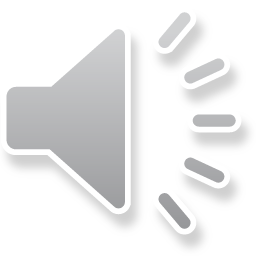 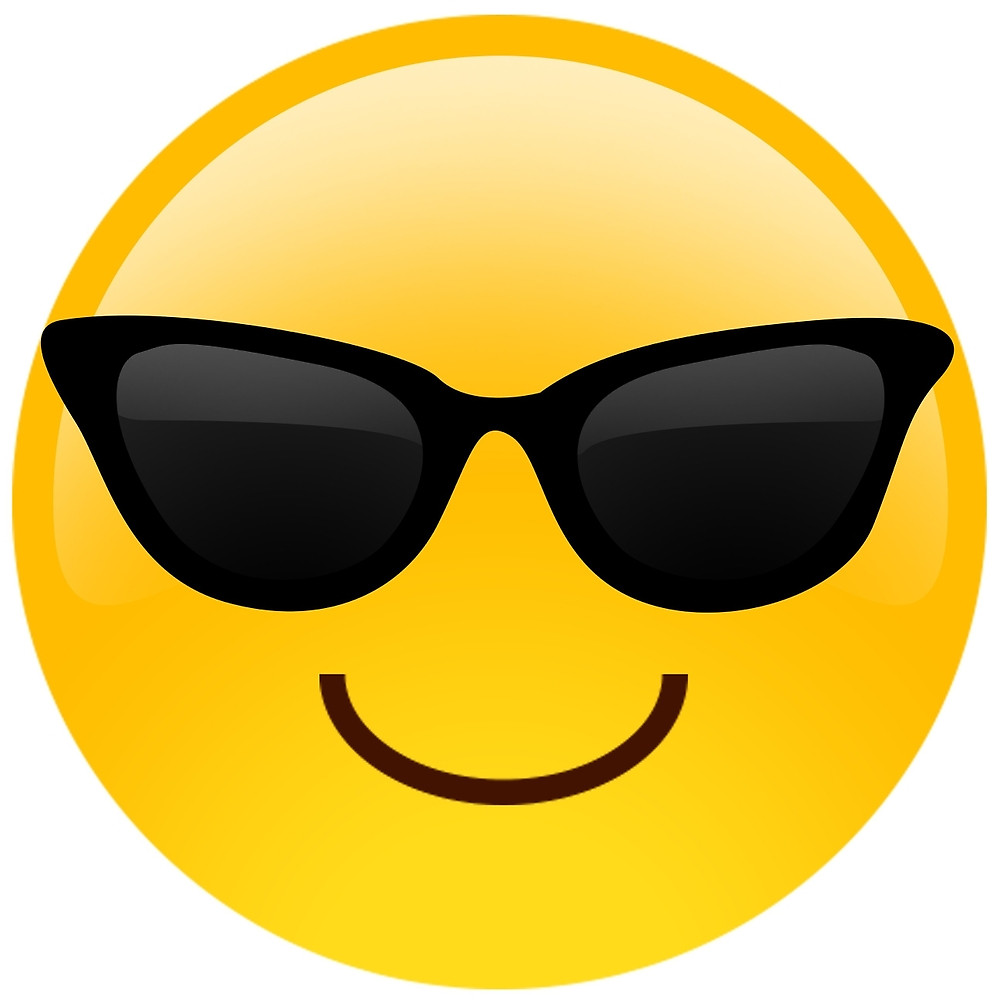 What to Report
Suspected Unexpected Serious Adverse Reactions (SUSAR’s)

Serious Adverse Reactions (SAR)
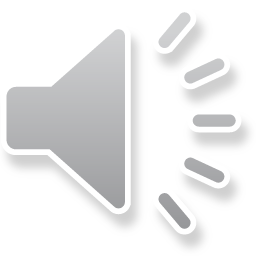 [Speaker Notes: The COOL study is enrolling a cohort of extremely sick patients who are at high risk of death and poor outcomes related to their underlying severe complicated intra-abdominal sepsis at enrolment.   It s critical for patient safety however, that any potential adverse reaction that might be related to a patients participation in the study be reported to the Studies Sponsors.   We are therefore requesting that both Suspected Unexpected Serious Adverse Reactions (SUSAR’s) and any Serious Adverse Reactions (SAR) that the Principle Investigator feels may be study related be reported promptly.]
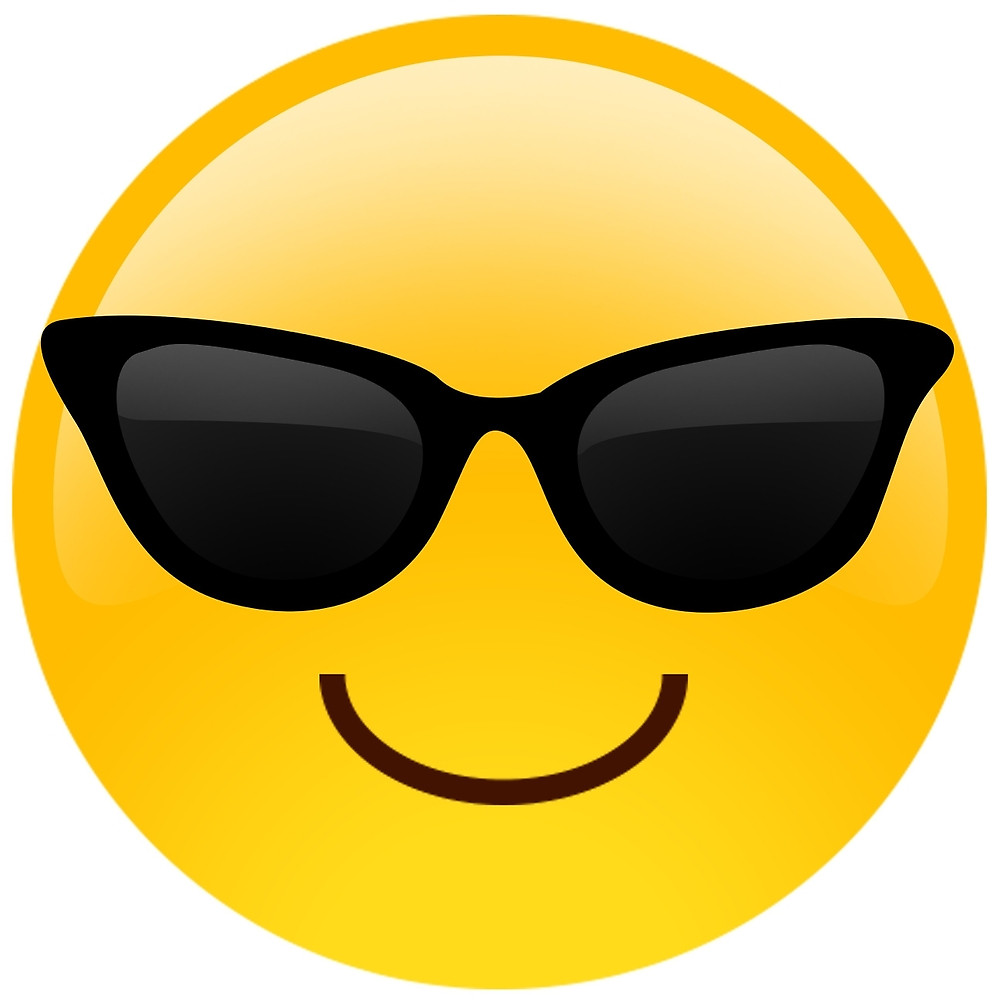 What to Report
All patients that develop any of the following SUSAR’s MUST be reported within 24 hours to Dr. Kirkpatrick

Death
Enteroatmospheric fistulae
enterocutaneous fistula
Overt abdominal compartment syndrome
Re-laparotomy in formally closed abdomens
Any serious event that the PI sees as unexpected but related to the study
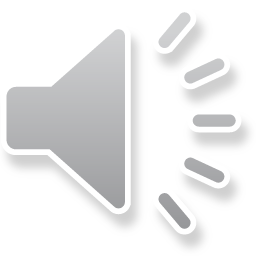 [Speaker Notes: All patients that develop any of the following SUSAR’s MUST be reported within 24 hours to Dr. Kirkpatrick:
 
Death
Enteroatmospheric fistulae
enterocutaneous fistula
Overt abdominal compartment syndrome
Re-laparotomy in formally closed abdomens
Any serious event that the PI sees as unexpected but related to the study]
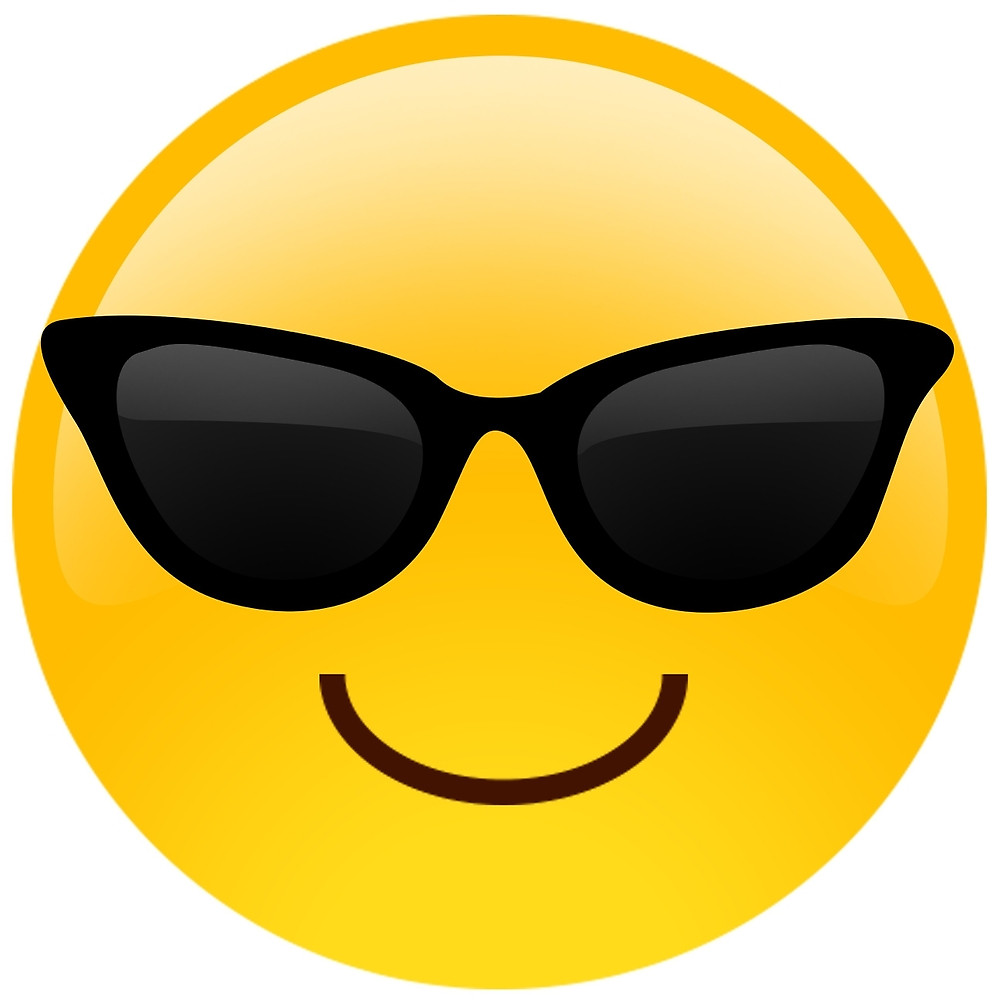 Expected AE and SAE’s
Multiple organ dysfunction including
Renal failure
Cardiovascular failure
Respiratory failure
Gastrointestinal failure
Hematopoietic failure
Prolonged life support
Intra-abdominal abscesses
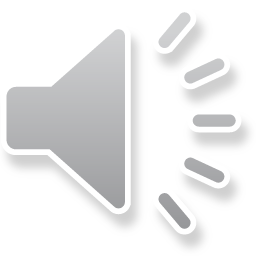 [Speaker Notes: Due to the critical nature of these patients, EXPECTED adverse and serious adverse events are defined here.  As these events are expected in this patient population they do not need to be reported as an adverse event, unless the local PI feels it should be reported, especially if the PI feels these events might have been at all related to any aspect of the study protocol and not from the primary critical illness.  These include:]
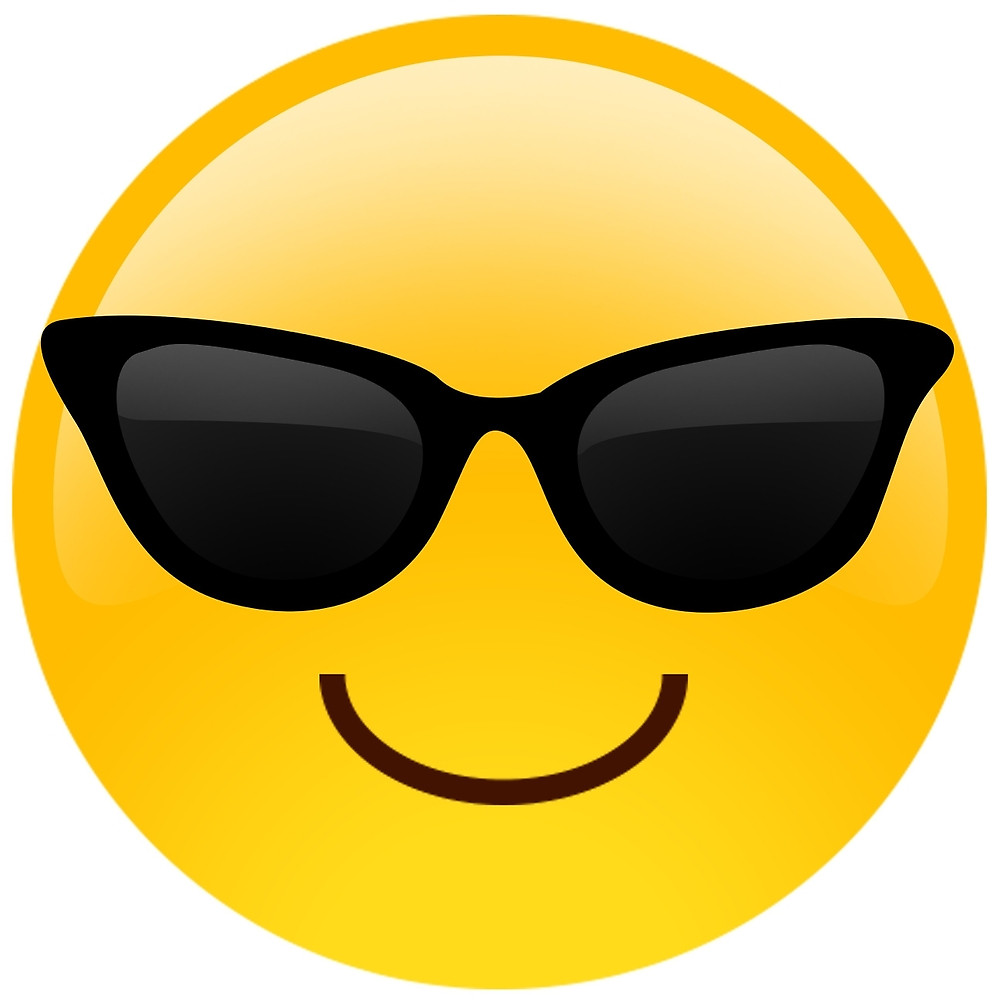 Expected AE and SAE’s Continued
Pneumonia
Deep vein thrombosis
Pulmonary embolism
Wound infections
Wound dehiscence
Prolonged hospitalization
Loss of independent living capability after release from hospital
General debility
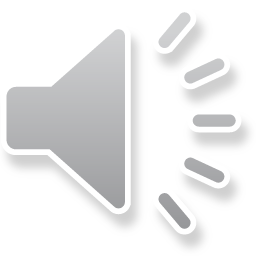 [Speaker Notes: Due to the critical nature of these patients, EXPECTED adverse and serious adverse events are defined here.  As these events are expected in this patient population they do not need to be reported as an adverse event, unless the local PI feels it should be reported, especially if the PI feels these events might have been at all related to any aspect of the study protocol and not from the primary critical illness.  These include:]
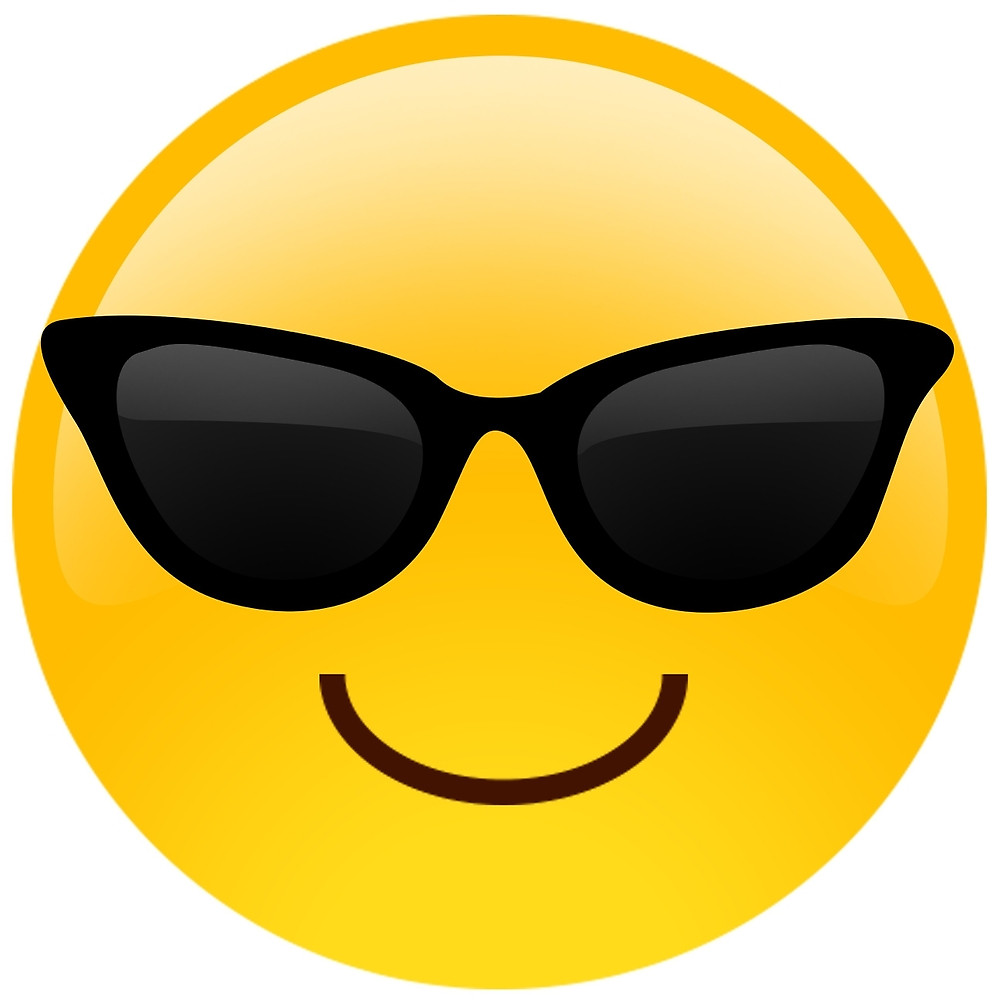 How to report
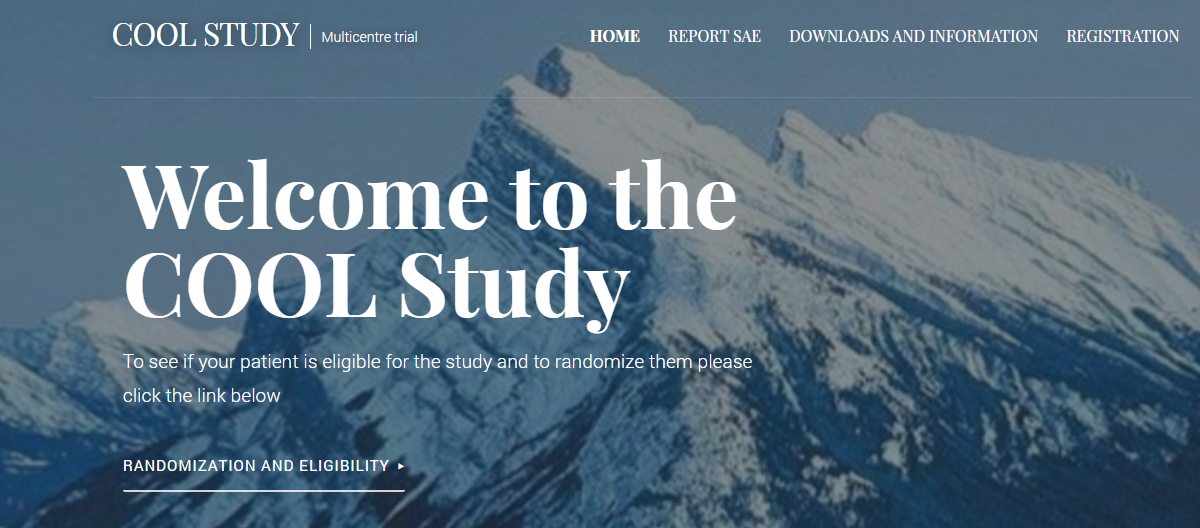 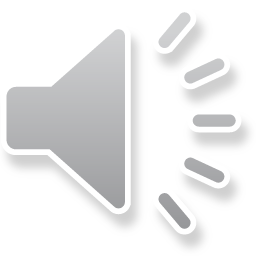 [Speaker Notes: Reporting of an SAE or AE is very easy.  Simply go to www.coolstudy.ca.  The same site that is used for randomization and click on report SAE shown here.  Fill out the form and someone will contact you right away.]
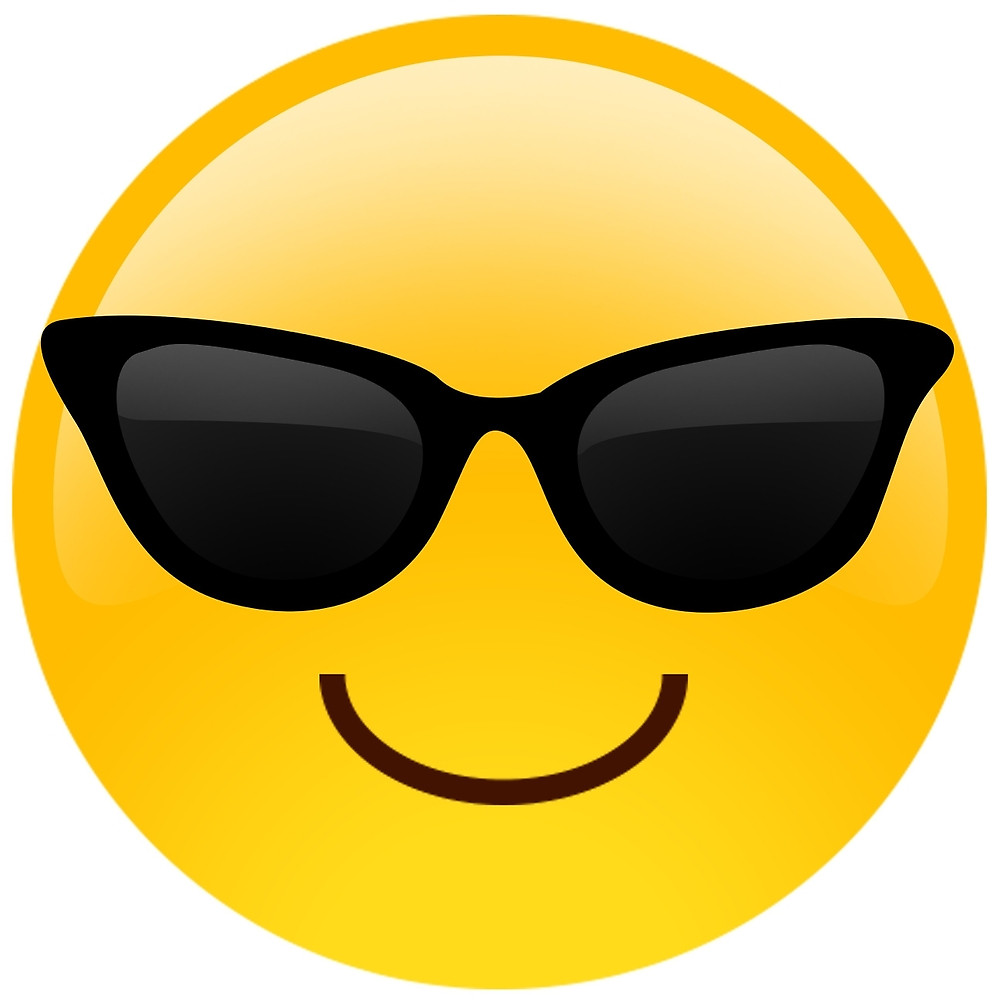 Thank you for completing the COOL study SAE training.
Please click on the link below to do a brief (3 question) multiple choice test on the training.  
In order to ‘pass’ the training you must get 100% on the Multiple Choice Test.  
If you do not get 100% the first time you will be given the opportunity to try again


https://coolstudy.ca/serious-adverse-events-multiple-choice-test/(opens in a new tab)
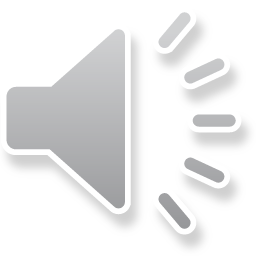